Prior Year Refunds
Refunding State with Local Funds
Prior Year Refund (PYR)- Refunding State with Local Funds

                              LEA will send the PYR BUD Batch
Year ending: 06/30/2024 Creation date: 07/12/2023 Batch #:   2 Trans type: PYR 
                                                                                
                  F Purp Prc Obj          Amount                                
                  - ---- --- ---      ---------------                           
                  1 5110 001 121            3,000.00-                           
                  1 5110 001 211              227.79-                           
                  1 5110 001 221              735.00-                           
                  1 5110 001 231              438.72-                           
                                                                                
                  Fund 1 Total              4,401.51-                           
                                                                                
                  2 5110 001 121            3,000.00                            
                  2 5110 001 211              227.79                            
                  2 5110 001 221              735.00                            
                  2 5110 001 231              438.72                            
                                                                                
                  Fund 2 Total              4,401.51
Since the batch contains certified salary account codes, this batch will process through the salary compliance system (LicSal).

For batches without certified salary account codes, DPI will process the batches as Approved. 

DPI will send the Communication form to the LEA

LEA posts the State Refund to their general ledger as an adjusting entry. – PYR State Expenditure Refunds are not included in the LEA’s monthly MFR file.
LEA will send check to DPI Financial Services with a Payment Memo that includes the batch number(s). Example of Payment memo for a batch that has certified salaries.
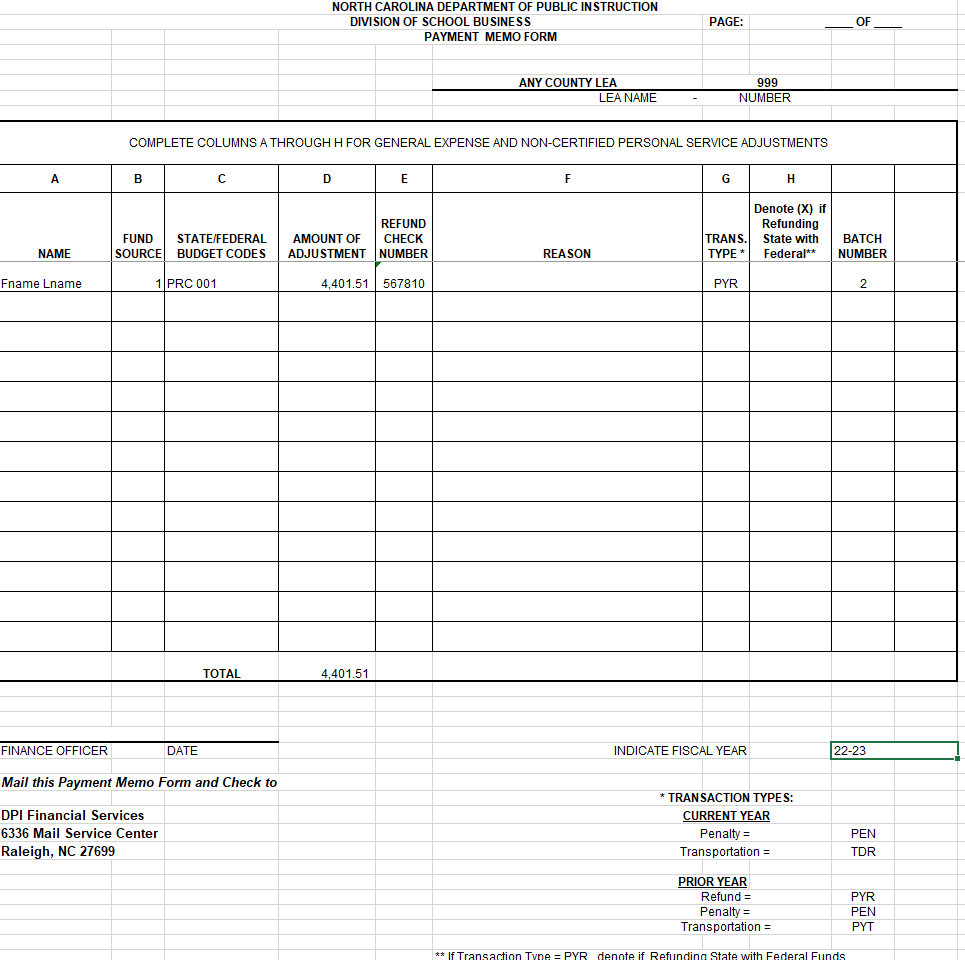 Check Memo Form


Please Note: 
	BATCH NUMBER(s) must be included on the Memo.

	For  Batches with Certified Salaries – Do NOT include salary detail information - include
		Only Summary Adjustment Amounts and  Budget Codes

	FISCAL YEAR

	MAIL CHECK AND CHECK MEMO Form to:
	     DPI Financial Services
	     6336 Mail Service Center
	     Raleigh NC 27699
Refunding Federal with Local Funds
Prior Year Refund (PYR)- Refunding Federal with Local Funds

                                  LEA will send the PYR BUD Batch
Year ending: 06/30/2024 Creation date: 07/18/2023 Batch #: 600 Trans type: PYR
                                                                             
                 F Purp Prc Obj          Amount                              
                 - ---- --- ---      ---------------                         
                 2 5110 001 121            5,000.00                          
                 2 5110 001 211              382.50                          
                                                                             
                 Fund 2 Total              5,382.50                          
                                                                             
                 3 5110 050 121            5,000.00-                         
                 3 5110 050 211              382.50-                         
                                                                             
                 Fund 3 Total              5,382.50-
Since the batch contains certified salary account codes, this batch will process through the salary compliance system (LicSal)

For batches without certified salary account codes, DPI will process the batches as Approved. 

DPI will send the Communication form to the LEA

LEA posts the Federal Refund to their general ledger and the expenditures activity will be included in the LEA’s monthly MFR file.
LEA will send check to DPI Financial Services with a Payment Memo that includes the batch number(s).
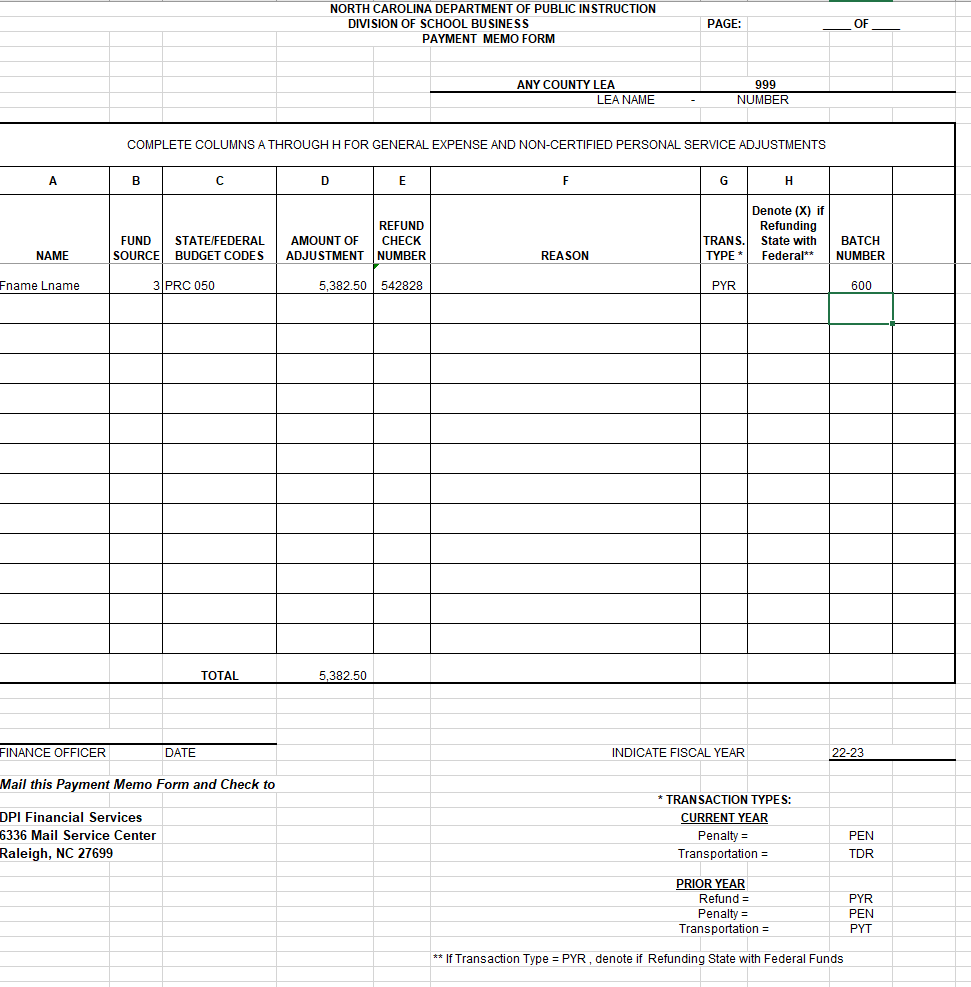 Check Memo Form


Please Note: 
	BATCH NUMBER(s) must be included on the Memo.

	For  Batches with Certified Salaries – Do NOT include salary detail information - include
		Only Summary Adjustment Amounts and  Budget Codes

	FISCAL YEAR

	MAIL CHECK AND CHECK MEMO Form to:
	     DPI Financial Services
	     6336 Mail Service Center
	     Raleigh NC 27699
Prior Year Refund (PYR)- Refunding Federal with Local Funds
LEA posts the Federal Refund to their current fiscal year general ledger and the expenditures activity will be included in the LEA’s monthly MFR file. This records the $5,382.50 reduction in the federal expenditures.

After the monthly expenditures are posted, the zero-out will be processed.  The reduction in expenditures will result in a negative certification of $5,382.50 to pull the monies back from the LEA for the refund.
Refunding State with Federal Funds
Prior Year Refund (PYR)- Refunding State with Federal Funds

                                  LEA will send the PYR BUD Batch
Year ending: 06/30/2024 Creation date: 08/03/2023 Batch #:  27 Trans type: PYR 
                                                                                
                  F Purp Prc Obj          Amount                                
                  - ---- --- ---      ---------------                           
                  1 5830 068 131            1,624.38-                           
                  1 5830 068 211              124.27-                           
                  1 5830 068 221              371.82-                           
                                                                                
                  Fund 1 Total              2,120.47-                           
                                                                                
                  3 5330 181 121            1,624.38                            
                  3 5330 181 211              124.27                            
                  3 5330 181 221              371.82                            
                                                                                
                  Fund 3 Total              2,120.47
Since the batch contains certified salary account codes, this batch will process through the salary compliance system (LicSal)

DPI will send the Communication form to the LEA.
LEA will send the completed Payment Memo to DPI Financial Services. Be sure to include the batch number(s), TransType of PYR and place an X in the Denote (X) if Refunding State with Federal field on the form below. Note:  There will be no check sent with the form for this type of Prior Year Refund.
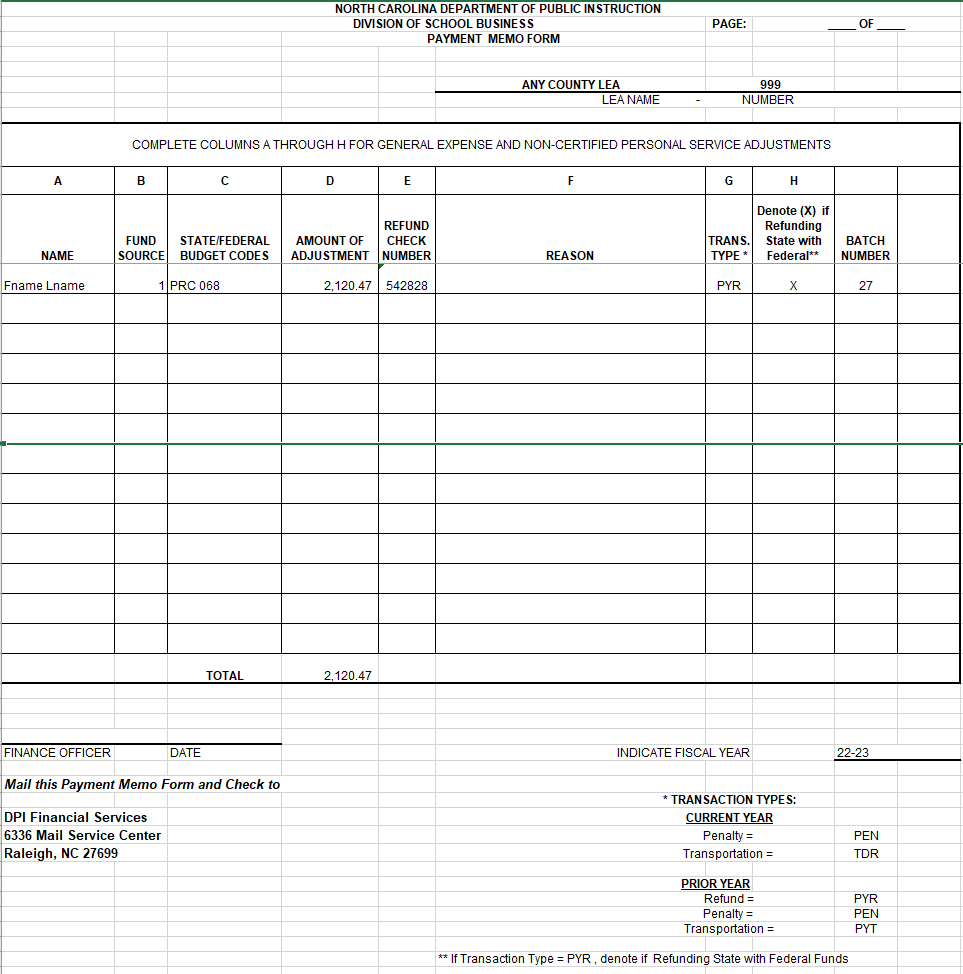 Prior Year Refund (PYR)- Refunding State with Federal Funds
LEA posts the Federal Refund to their current fiscal year general ledger and the expenditures activity will be included in the LEA’s monthly MFR file. This records the $2,120.47 reduction in the federal expenditures.

After the monthly expenditures are posted, the zero-out will be processed.  The reduction in expenditures will result in a certification of $2,120.47 to the LEA for the refund.



Financial Services will initiate a transaction to pull the STATE funds back from the LEA's state account at DST.
Prior Year Refund (PYR)- Refunding State with Federal Funds

                                  LEA will send the PYR BUD Batch
Year ending: 06/30/2024 Creation date: 08/03/2023 Batch #:  27 Trans type: PYR 
                                                                                
                  F Purp Prc Obj          Amount                                
                  - ---- --- ---      ---------------                           
                  1 5830 068 131            1,624.38-                           
                  1 5830 068 211              124.27-                           
                  1 5830 068 221              371.82-                           
                                                                                
                  Fund 1 Total              2,120.47-                           
                                                                                
                  3 5330 181 121            1,624.38                            
                  3 5330 181 211              124.27                            
                  3 5330 181 221              371.82                            
                                                                                
                  Fund 3 Total              2,120.47
Since the batch contains certified salary account codes, this batch will process through the salary compliance system (LicSal)

DPI will send the Communication form to the LEA.
LEA will send the completed Payment Memo to DPI Financial Services. Be sure to include the batch number(s), TransType of PYR and place an X in the Denote (X) if Refunding State with Federal field on the form below. Note:  There will be no check sent with the form for this type of Prior Year Refund.
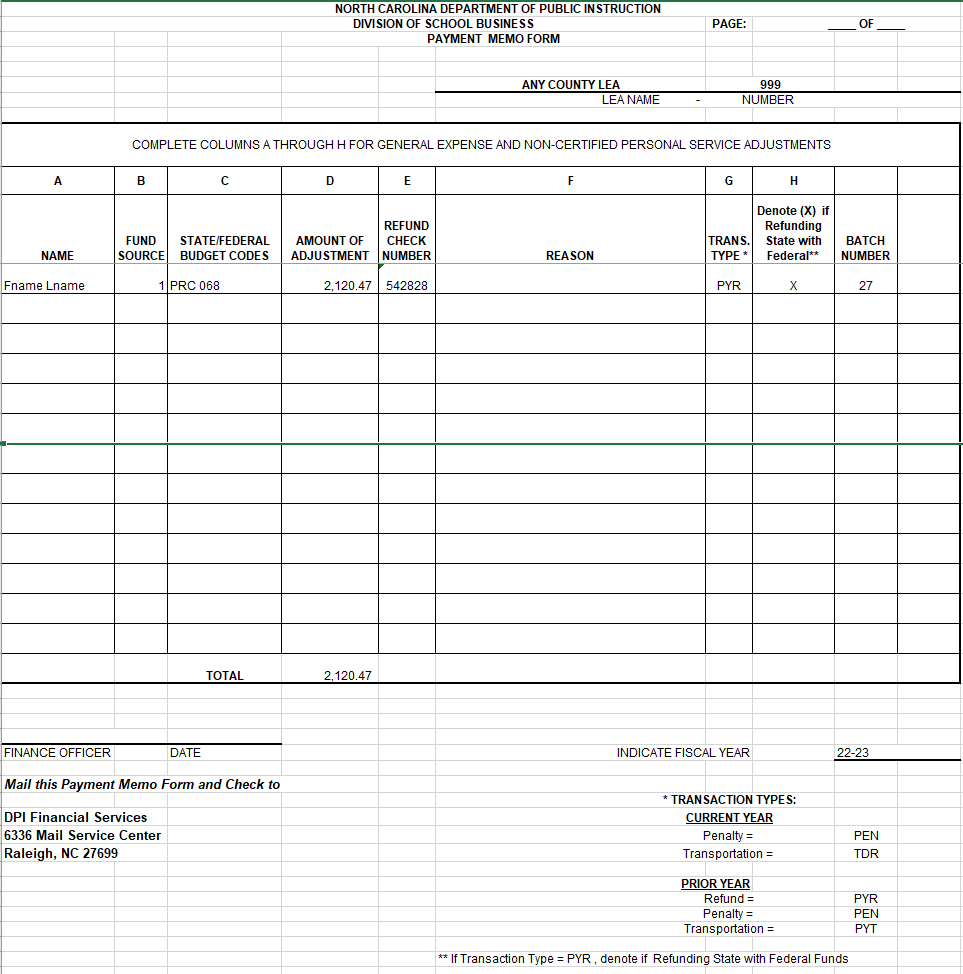 Prior Year Refund (PYR)- Refunding State with Federal Funds
LEA posts the Federal Refund to their current fiscal year general ledger and the expenditures activity will be included in the LEA’s monthly MFR file. This records the $2,120.47 increase in the federal expenditures.

After the monthly expenditures are posted, the zero-out will be processed.  The increase in expenditures will result in a certification of $2,120.47 to the LEA for the refund.

Financial Services will initiate a transaction to pull the STATE funds back from the LEA's state account at DST.
Refunding Local with Federal Funds
Prior Year Refund (PYR)- Refunding Local with Federal Funds
                              LEA will send the PYR BUD Batch
Year ending: 06/30/2024 Creation date: 07/12/2023 Batch #:  34 Trans type: PYR 
                                                                                
                  F Purp Prc Obj          Amount                                
                  - ---- --- ---      ---------------                           
                  2 5110 050 121            3,000.00-                           
                  2 5110 050 211              227.79-                           
                  2 5110 050 221              735.00-                           
                  2 5110 050 231              438.72-                           
                                                                                
                  Fund 2 Total              4,401.51-                           
                                                                                
                  3 5110 050 121            3,000.00                            
                  3 5110 050 211              227.79                            
                  3 5110 050 221              735.00                            
                  3 5110 050 231              438.72                            
                                                                                
                  Fund 3Total              4,401.51
Since the batch contains certified salary account codes, this batch will process through the salary compliance system (LicSal).

For batches without certified salary account codes, DPI will process the batches as Approved. 

DPI will send the Communication form to the LEA
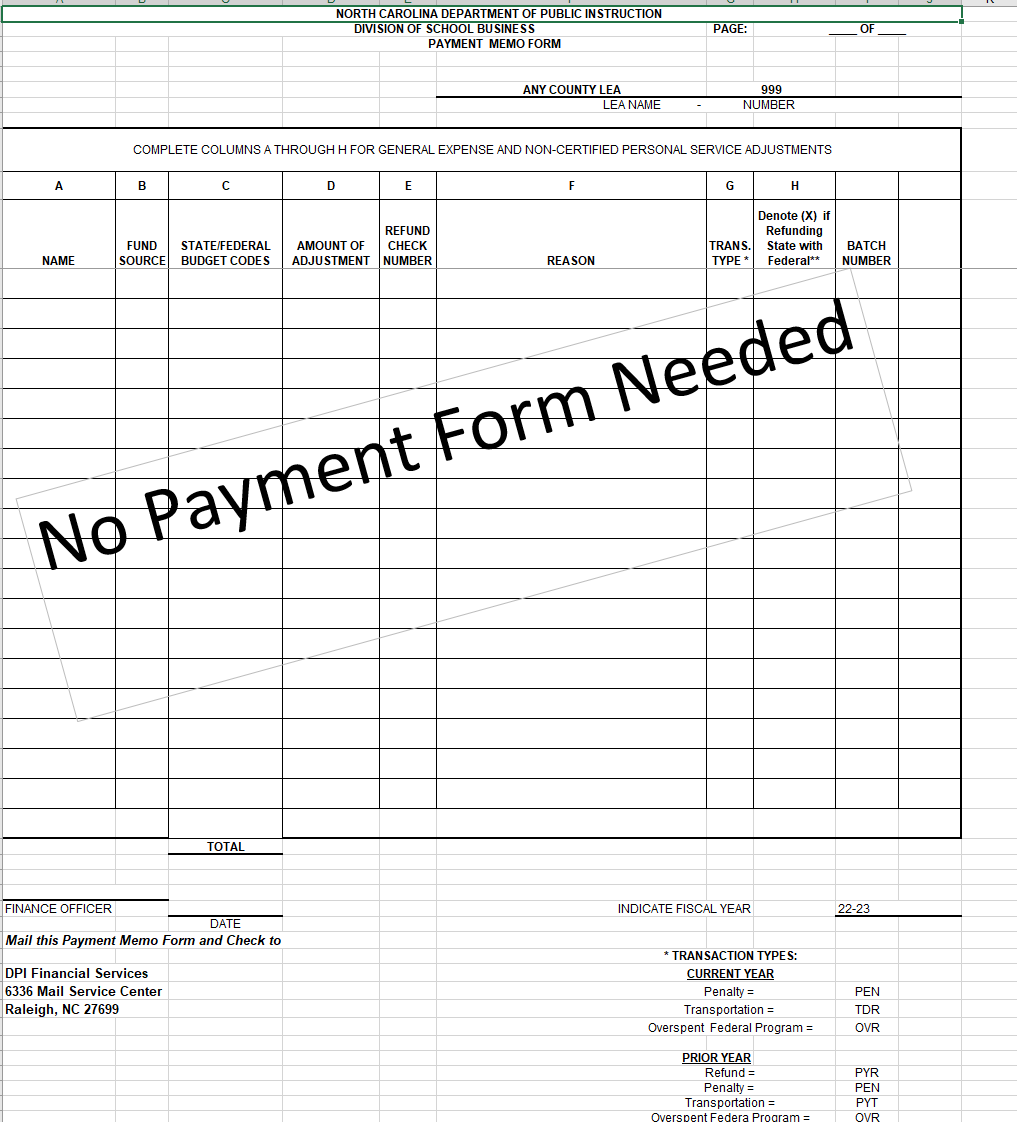 LEA posts the Federal Refund activity to their current fiscal year general ledger and the expenditures activity will be included in the LEA’s monthly MFR file. This records the $4,401.51 increase in the Federal expenditures.

After the monthly expenditures are posted, the zero-out will be processed.  The increase in expenditures will result in a certification of $2,120.47 to the LEA for the refund.

The LEA will initiate a wire transfer to move the funds from the State Disbursing bank account to the LEA’s Local Bank account.
Refunding Prior Year Transportation
Prior Year Refund (PYR)- Refunding State Transportation with Local Funds
AIPT                 TRANSPORATION REFUND - SUMMARY         8/31/23   20:51:01 
 GTUCKER                 ANY COUNTY SHOOLS                               
                                                                                
     F Purp Prc Obj Loc Use 503          Amount              Sub Totals         
     - ---- --- --- --- --- ---    -----------------     -----------------      
     1 6550 056 171 000 000 00            4,200.96-                             
     1 6550 056 175 000 000 00            2,662.67-                             
     1 6550 056 211 000 000 00            4,720.81-                             
     1 6550 056 221 000 000 00            9,448.52-                             
     1 6550 056 231 000 000 00           10,576.16-                             
     1 6550 056 422 000 000 00            9,506.79-                             
     1 6550 056 423 000 000 00           61,629.07-                             
     1 6550 056 424 000 000 00              517.96-                             
     1 6550 056 425 000 000 00            3,350.75-                             
     *** Adjustment total ***                                 106,613.69-       
                                                                                
     LEA cash account                   106,613.69            106,613.69        
                                                                                
     *** Fund 1 Total ***                                     106,613.69-
AIPT                 TRANSPORATION REFUND - SUMMARY         8/31/23   21:01:43 
 GTUCKER                 ANY COUNTY SHOOLS                               
                                                                                
     F Purp Prc Obj Loc Use 503          Amount              Sub Totals         
     - ---- --- --- --- --- ---    -----------------     -----------------      
                                                                                
     2 2421 000 000 000 000 00           87,996.45                              
     2 6550 881 329 000 000 00            9,934.49                              
     2 6580 802 329 000 000 00            8,682.75                              
     *** Adjustment total ***                                 106,613.69        
                                                                                
     LEA cash account                   106,613.69-           106,613.69-       
                                                                                
     *** Fund 2 Total ***                                     106,613.69        
                                                                                
                                                                                
     *** Net total ***                                                          
     (Excluding maj replacemnt                                       .00        
     and insurance cost)
LEA will no longer submit a BUD Batch.  The LEA will submit  to Financial Services the  Payment Memo Form and a check written on their Local Bank Account. Note: Please detail all state expenditures, including Tort and/or Major Replacements on the Payment Memo Form.
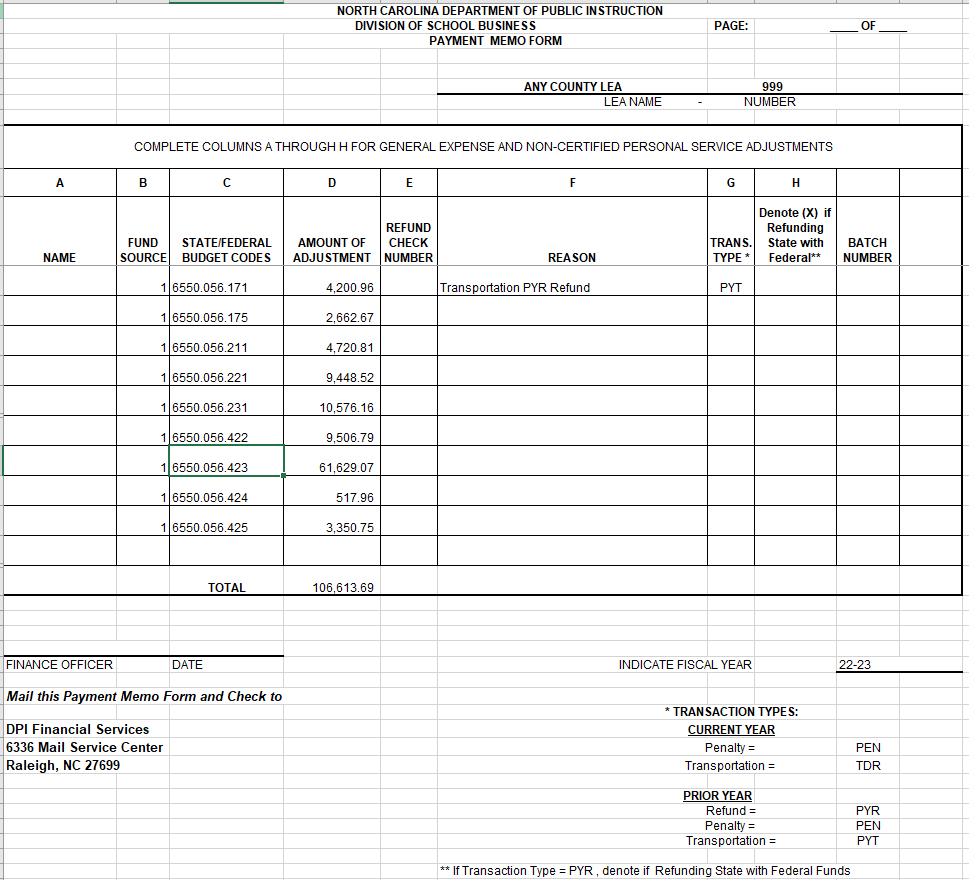 Processing at DPI- External Books

Using the Payment Memo Form, the School Reporting Accountants will prepare the key the entries for Company 8000 (PRIOR YEAR).
Tort and Major Replacement Expenditures are not posted to DPI’s External Ledger.  DPI Financial Services will post Tort and Major Replacement Expenditures on the Agency books.
Processing Overdraft Penalty Payments
Penalty Payments – Allotment Overdrafts
LEA will send check to DPI Financial Services with a Payment Memo that includes the batch number(s).  LEA  must also send copy of the JHA356EG .
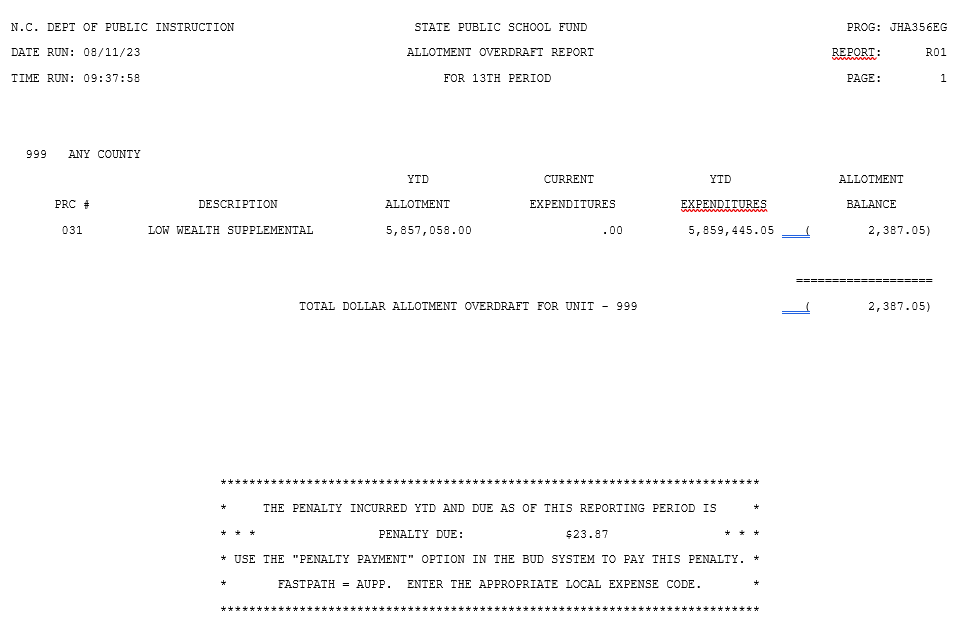 LEA will send the completed Payment Memo to DPI Financial Services. Be sure to include the batch number(s) .
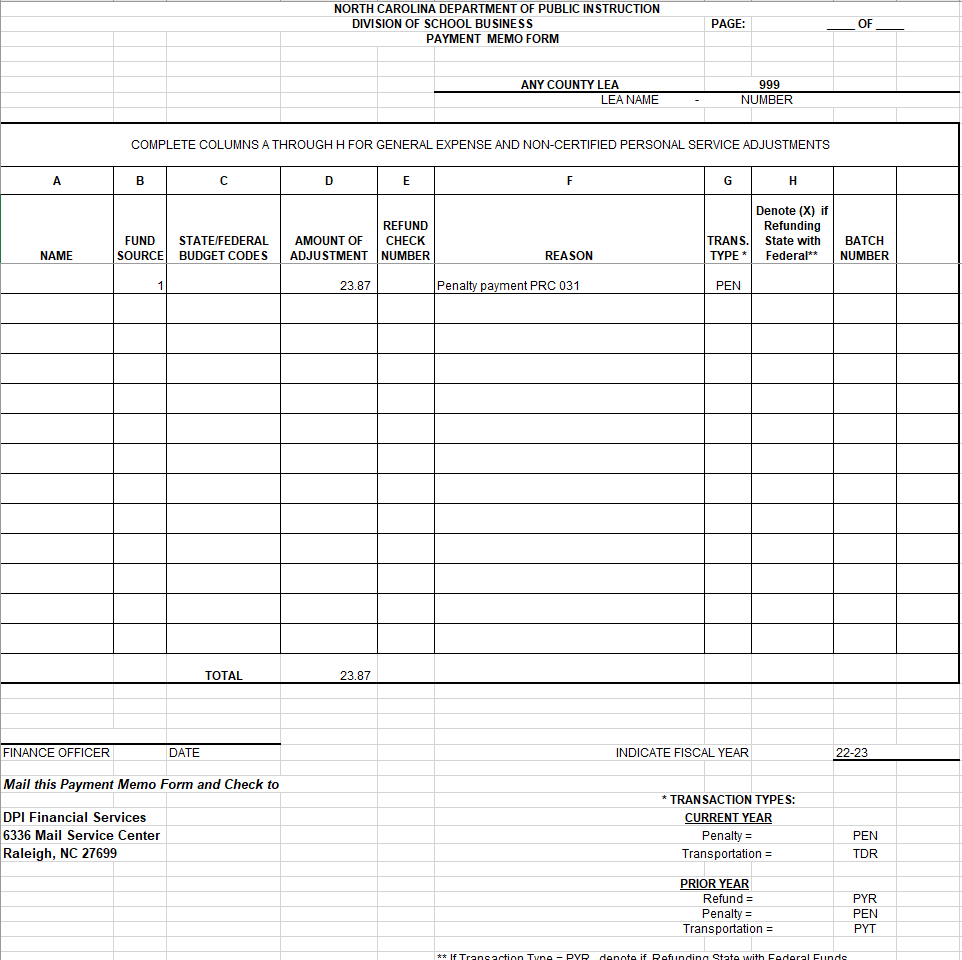 Penalty Payments on DPI External Ledger

Using the Payment Memo Form the School Reporting Accountants will prepare the following entries for CURRENT(1000) and PRIOR YEAR(8000).
Refunding a Federal Overspent Program
Federal Programs OverSpent Payments
Do Not Use BUD for these payments.  LEA must complete a Payment Memo Form and paper check from their Local Bank Account. LEA
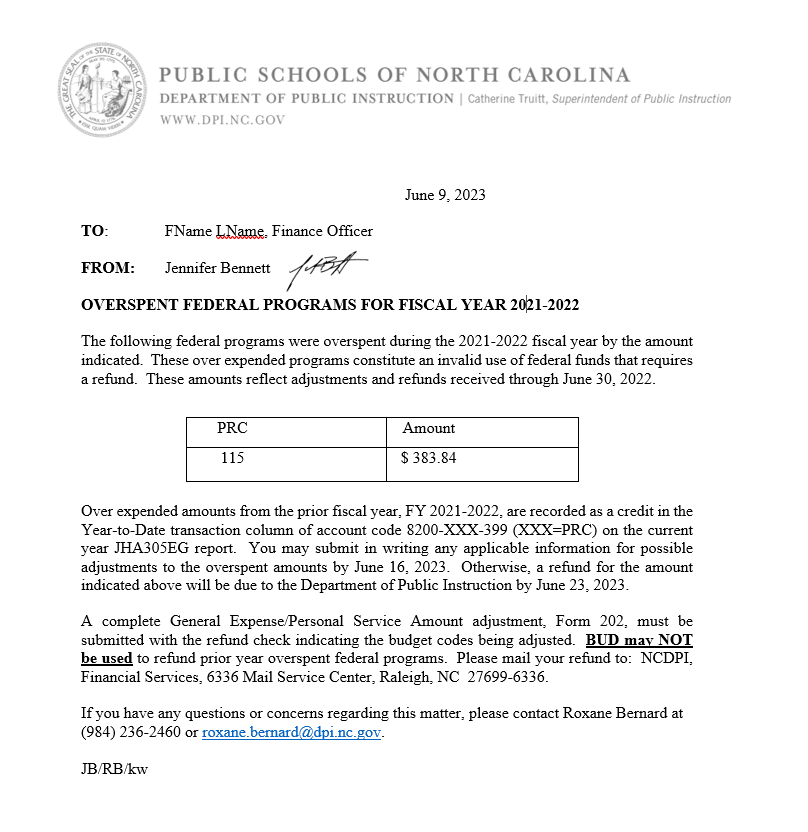 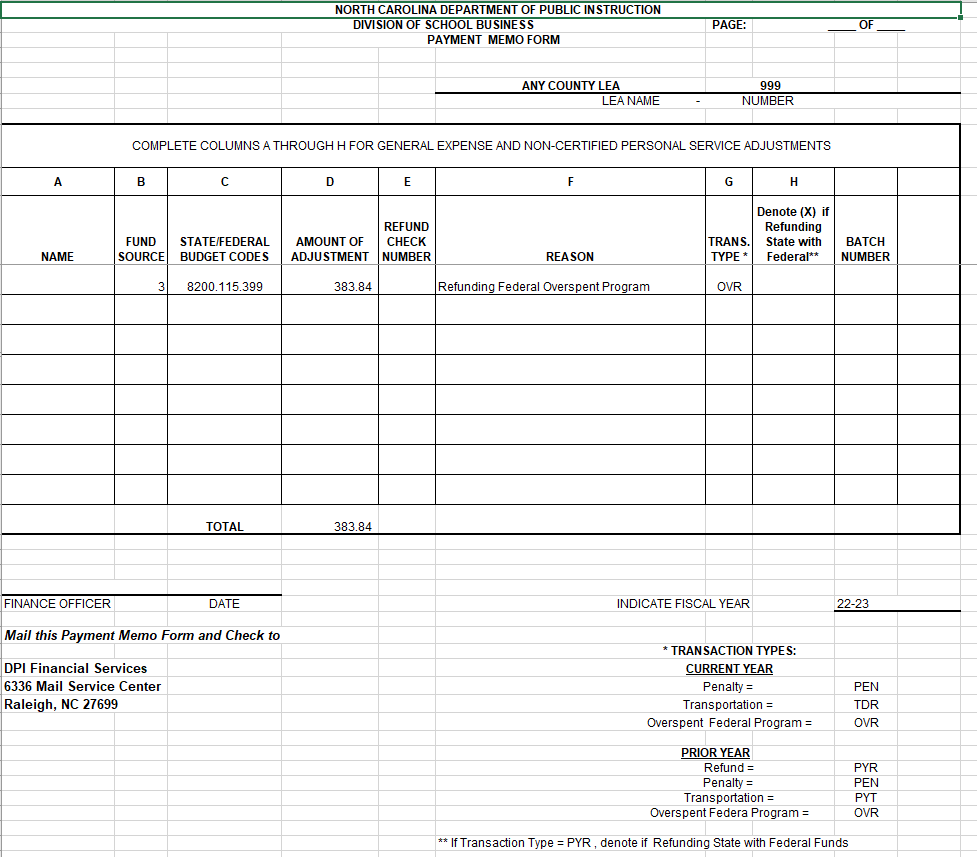 Refund of Overspent Federal Program on DPI External Ledger

Using the Payment Memo Form the School Reporting Accountants will prepare the following entries.
Processing Penalty Payments on DPI Financial Services' Ledger


Using the Payment Memo Form Agency Financial Services will prepare the following entries for PRIOR YEAR.